SKÅNE
Skåne
Skåne esta en el sur de Suecia.
Skåne tiene 1,2 millones de habitantes.
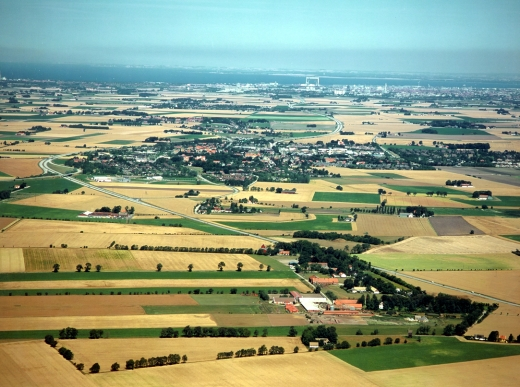 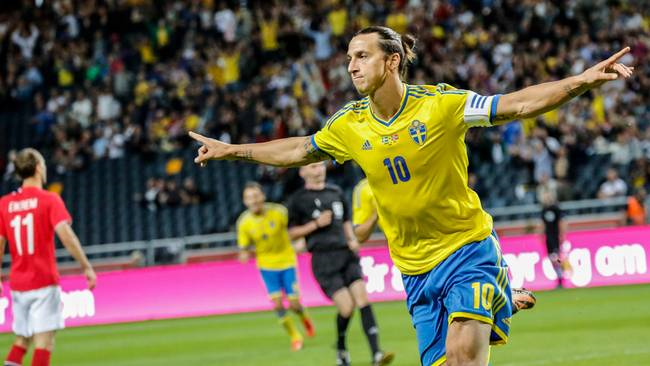 Zlatan Ibrahimovic
Zlatan vive en  Skåne
Que tiempo hace en Suecia?
Hace frio en Suecia
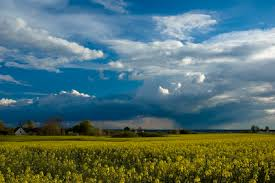